Discussion on Ambient IoT service scenarios for roaming supportHuawei, HiSilicon
Introduction
The slides focus on:
Potential scenarios with same/different physical locations and devices that can be used there.
Potential combinations for the relationships between devices, networks, holders of device information and 3rd parties that want to use readers/AIoT Devices.
Proposals: 
With aim to consider which scenarios and relationships should be considered and to help with solutions (both new and existing).
The terms used, like network, are used to frame the discussion, but is not indented to restrict the solution space.
NOTE:
Device information could be information like credentials/keys associated with an AIoT Device, but is not limited to just this information, or may not include credentials. This is all solution dependent and the term should be read to be generic.
Supply chain from network point of view
Where an enterprise uses its AIoT device – in a single location
Only one operator’s readers are used in a single place:
Case 1: AIoT device(s) from the same (reader’s)operator
Case 2: AIoT devices from different operator(s)
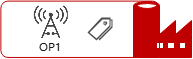 Operator can be either public mobile network operator or an enterprise network operator
Supply chain from network point of view
Where an enterprise uses its AIoT device – in multiple locations
Scenario 1
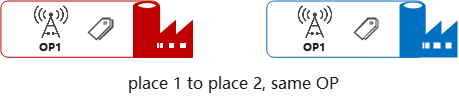 Typical use case: same operator over all sites, e.g. sites close to each other
Scenario 2
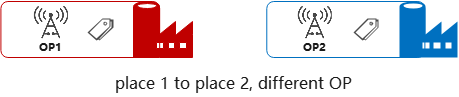 Typical use case: different operators in different sites, e.g. international roaming
Scenario 1 can be achieved by AIoT device(s) from the same operator (case 1 in previous slide)
Scenario 2 requires AIoT devices from different operator(s) (case 2 in previous slide)
Potential Scenarios and Entities
The following provide an overview of potential scenarios, with different entites/networks/3rd parties controlling a Reader, holding credentials and making requests.

There is consideration given who holds device information (i.e. single network, separate network, other non-network 3rd party), and where the 3rd Party AF connects (ie local physical network, or via another network that holds device information).

The list of scenarios may not be exhaustive.
Scenario 1: Single Network
RAN X
CN X
3rd Party
AIoT Device
operator X
Device information is held by CN X
Device communicate with CN/RAN X via AIoT radio interface
3rd party communicates with CN X
Scenario 2: Separate Networks, Remote Control
RAN Y
CN Y
CN X
3rd Party
AIoT Device
operator Y
Device information is held by CN X
Device communicate with CN/RAN Y via AIoT radio interface
3rd party communicates with CN X
CN X commands CN Y based on 3rd party request
CN X and CN Y collaborate for sharing/using device information
Scenario 3: Separate Networks, Local Control
Device information is held by CN X
Device communicate with CN/RAN Y via AIoT radio interface
3rd party communicates with CN Y
CN X and CN Y collaborate for sharing/using device information
3rd Party
RAN Y
CN Y
AIoT Device
operator Y
CN X
Scenario 4: Single Network, 3rd Party Device Information
3rd Party A and 3rd Party B can be same or different 3rd party entity 
Device information is held by 3rd party B
Device communicate with CN/RAN X via AIoT radio interface
3rd party communicates with CN X
CN X and 3rd party B collaborate for sharing/using device information
RAN X
CN X
3rd Party
A
AIoT Device
operator X
3rd Party
B
Scenario 5: Separate Networks, Remote Control, 3rd Party Device Information via Separate Network
3rd Party A and 3rd Party B can be same or different 3rd party entity 
Device information is held by 3rd party B
Device communicate with CN/RAN Y via AIoT radio interface
3rd party A communicates with CN X
CN X commands CN Y based on 3rd party request
CN Y and 3rd party B collaborate for sharing/using device information, via CN X
RAN Y
CN Y
CN X
3rd Party
A
AIoT Device
operator Y
Difference from scenario 2 is a 3rd Party B holds device information
3rd Party
B
Scenario 6: Separate Networks, Remote Control, 3rd Party Device Information via Local Network
3rd Party A and 3rd Party B can be same or different 3rd party entity 
Device information is held by 3rd party B
Device communicate with CN/RAN Y via AIoT radio interface
3rd party A communicates with CN X
CN X commands CN Y based on 3rd party request
CN Y and 3rd party B collaborate for sharing/using device information directly
RAN Y
CN Y
CN X
3rd Party
A
AIoT Device
operator Y
Difference from scenario 6 is CN Y collaborates with 3rd Party B directly
3rd Party
B
Scenario 7: Separate Networks, Local Control, 3rd Party Device Information
3rd Party A and 3rd Party B can be same or different 3rd Party entity
Device information is held by 3rd Party B
Device communicate with CN/RAN Y via AIoT radio interface
3rd Party A communicates with CN Y
CN Y and 3rd party B collaborate for sharing/using device information directly
Role of CN X is TBD.
RAN Y
CN Y
3rd Party
A
AIoT Device
operator Y
Difference from Scenario 3 is 3rd Party B holds device information
CN X
3rd Party
B
Questions to consider
Good terminology and definition for RAN/CN X, RAN/CN Y, 3rd Party A/B, i.e. what might be called serving network, home network, AF, etc in 3GPP today. Do we reuse, something new?

Support of whether a 3rd Party (e.g. an enterprise, not a MNO) can hold Device Information or not (e.g. scenarios 4..7).

How multiple 3rd Parties can use the same AIoT device, see scenarios 5..7 where 3rd Party A and 3rd Party B are different.

Considerations on device information of the device, e.g. who can hold the device information? who can access to the device information? What device information needs to be stored?

Are there any scenarios we can discard?